GENESIS 15 : 1
. . . I am thy shield and reward . . .
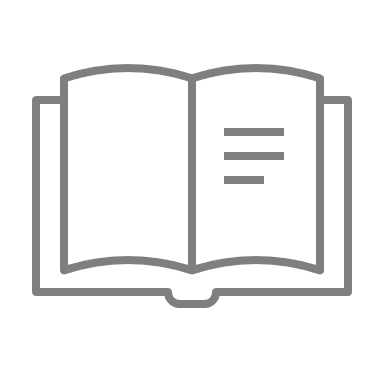 GENESIS 15 : 1
. . . I am thy shield and reward . . .
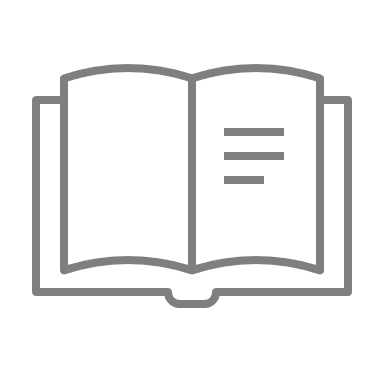 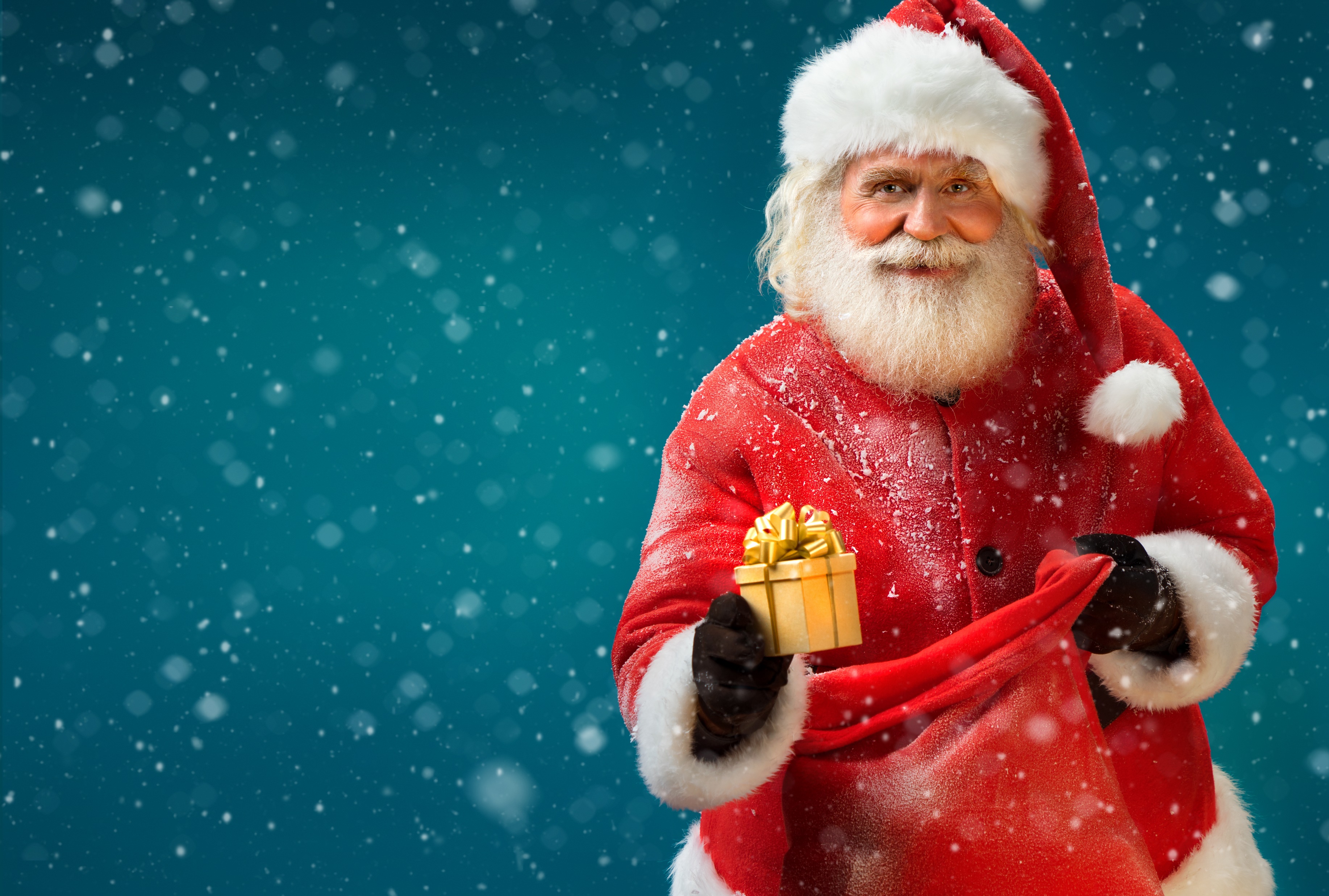 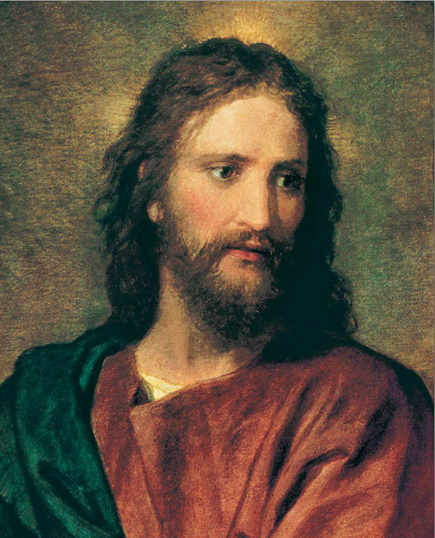 Your Perception of Grace, Christ or Claus
65-1127B Trying To Do God A Service …
When you once see the Message of the hour, there’s nothing else you can see but That. That’s all. Everything else is gone, the rest of it’s just a filler… when you once see the Message!
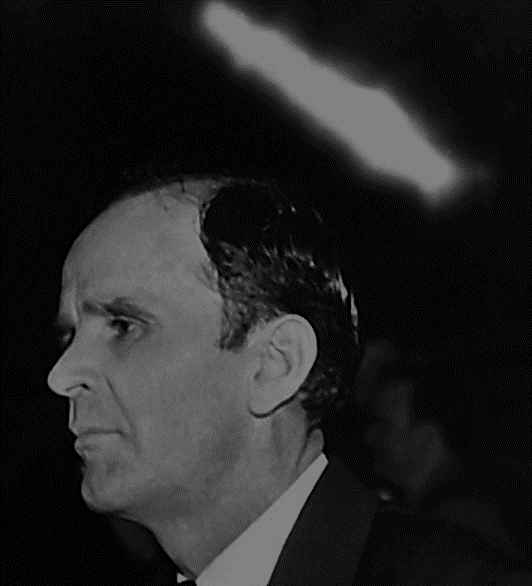 65-0718E Spiritual Food In Due Season
91 Now, we find out that Elijah could say that, because the Message of the hour and the Word of God, or, the messenger, the Message, and the Word, was exactly the same thing.
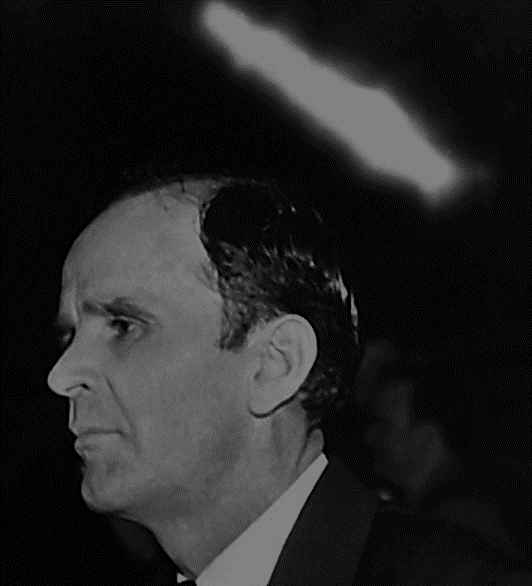 65-0718E Spiritual Food In Due Season
The prophet, the Word, the Message; messenger, Message, and Message, was the same. Jesus said, “If I do not the works that’s written of Me, then don’t believe Me.” That’s good. Any man and his message is one.
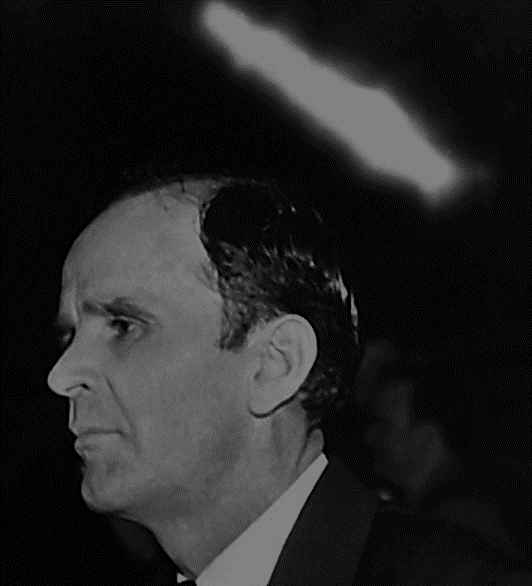 65-0718E Spiritual Food In Due Season
92 That’s why today that they do not believe in doing the works of God, because they do not accept the Message of God. They don’t believe the Message.
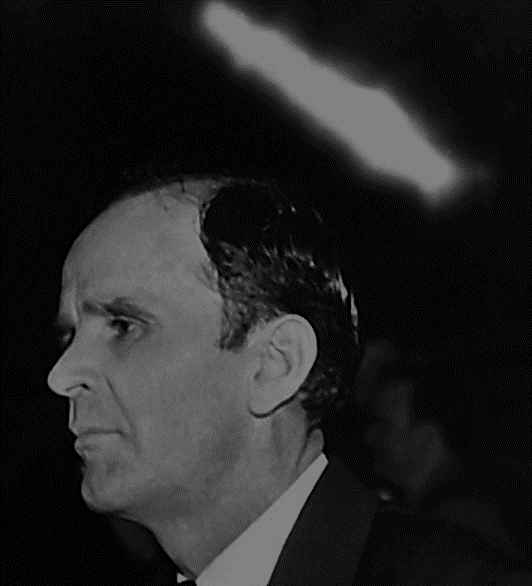 Christ is the Message of the Hour in which you are living.
You CANNOT accept Christ and THEN accept “The Message”.
To accept Christ is to accept the Message of your hour.
Grace is not like God is handing out treats that he made in heaven.
That idea is represented by another person…
… Santa Claus.
Grace is Emmanuel, God with us.
ISAIAH 3 : 8 - 11
. . . To each a reward! . . .
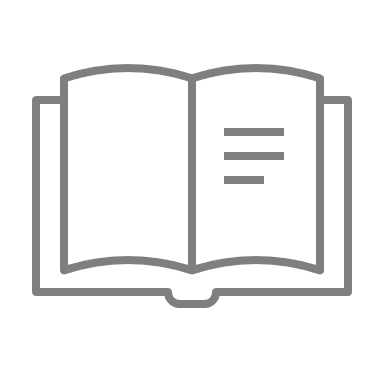 A person cannot accept Christ, then continue to live for sin.
Pleasure of sin is it’s own reward.Christ is the reward of those who believe on Him.Take your pick.
65-0801M The God Of This Evil Age
56 The two spirits. One of them, God’s Holy Spirit; the other one, the devil’s spirit, working in deception. The people of the earth are now making their choice.
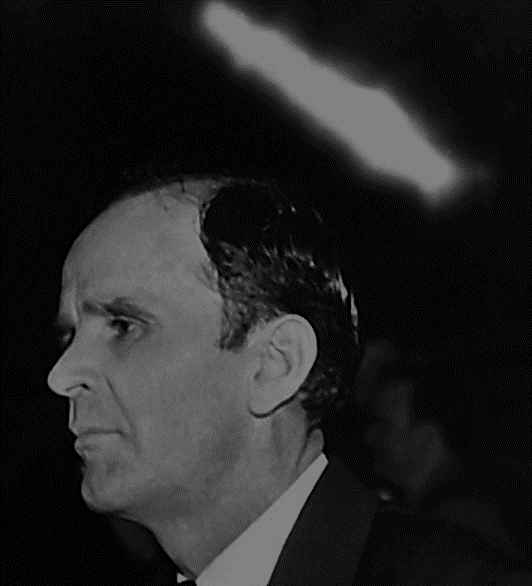 65-0801M The God Of This Evil Age
The Holy Spirit is here calling out a Bride for Christ. He is doing it by vindicating His Word of promise to Her, for this age, showing that It is Christ.
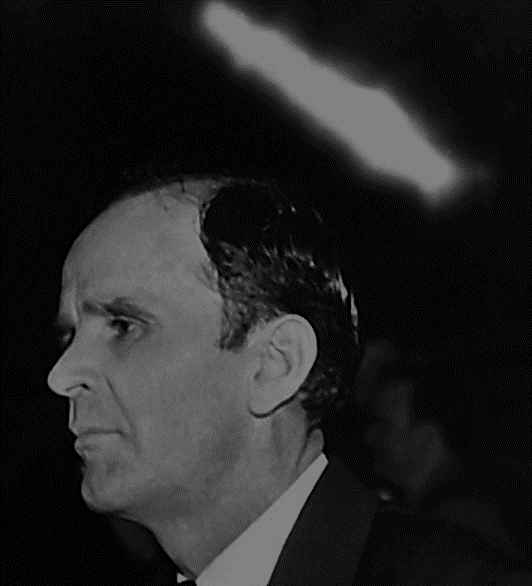 ROMANS 6 : 10 - 23
. . . free from . . .
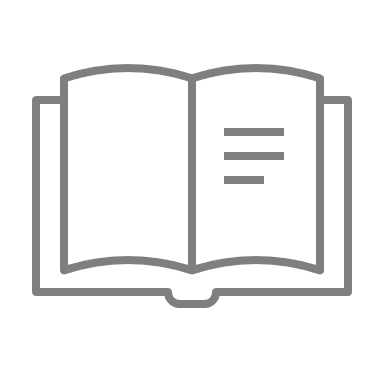 MATTHEW 6 : 22 - 24
. . . None can serve two . . .
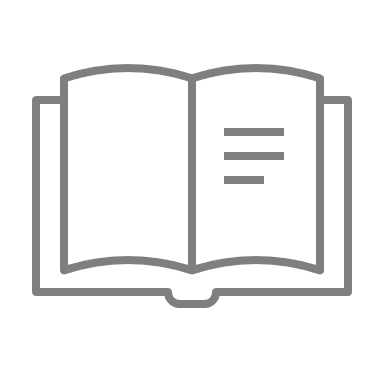 I JOHN 4 : 16 - 21
. . . openness in the day of judgement and the liar  . . .
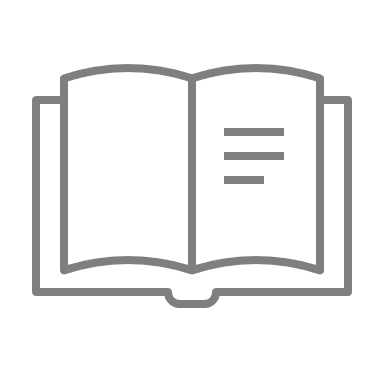 What can I do for someone who has rejected Grace?
Their decision is sovereign. YOU cannot change their decision.
BUT YOU CAN … 1.) Speak Truth in Love (plant seed)2.) Live Godly in a Holy Spirit         atmosphere (water)3.) Pray for Him to soften their        heart to The Message.
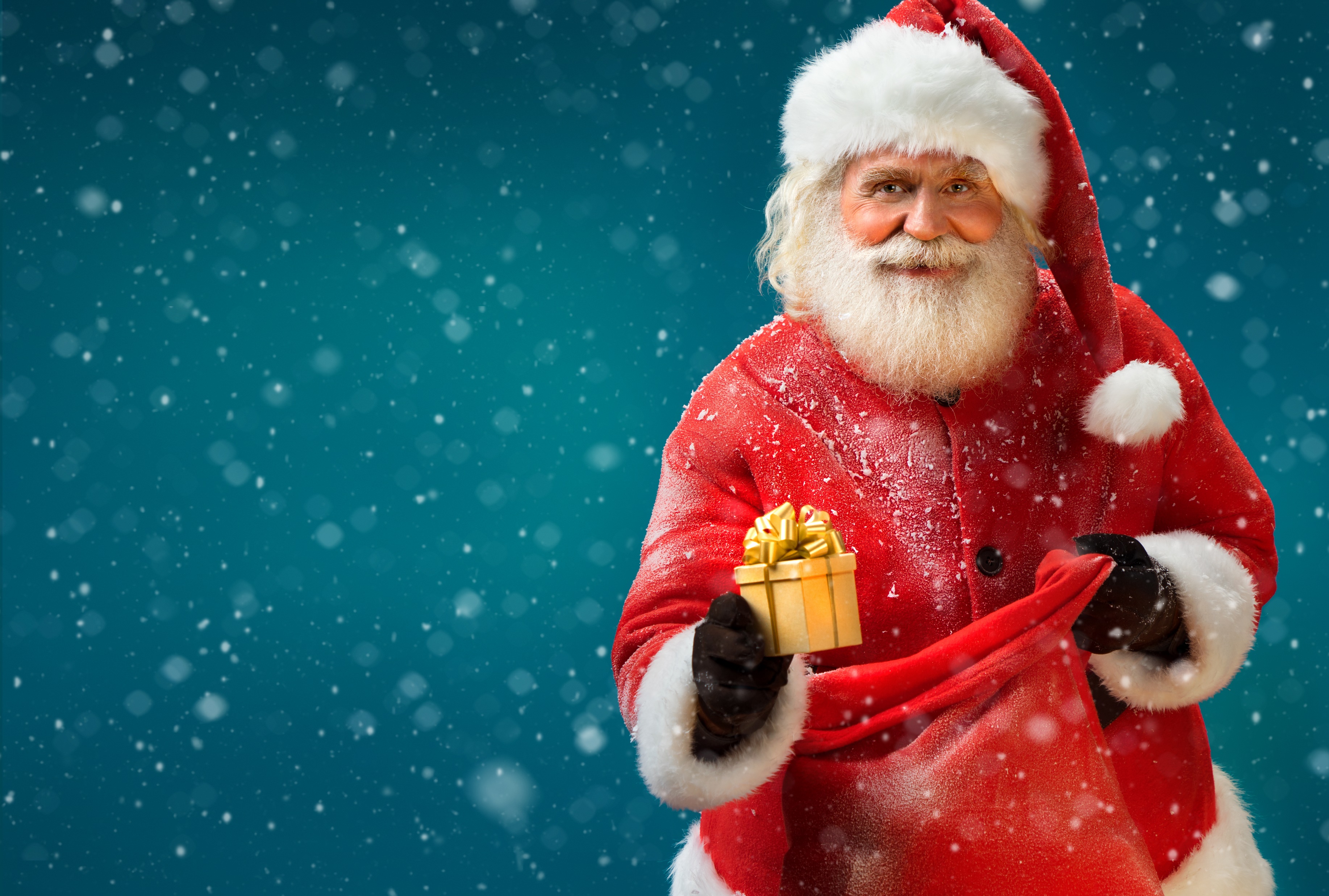 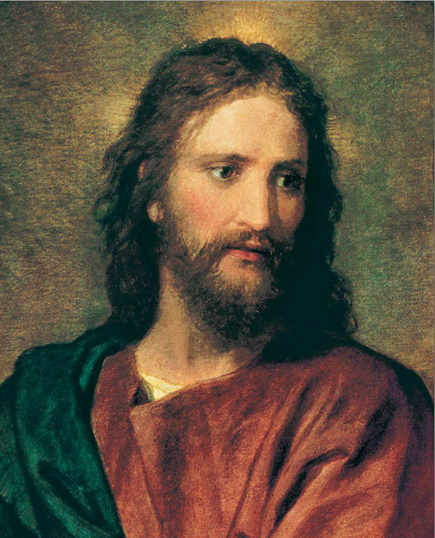 Your Perception of Grace, Christ or Claus